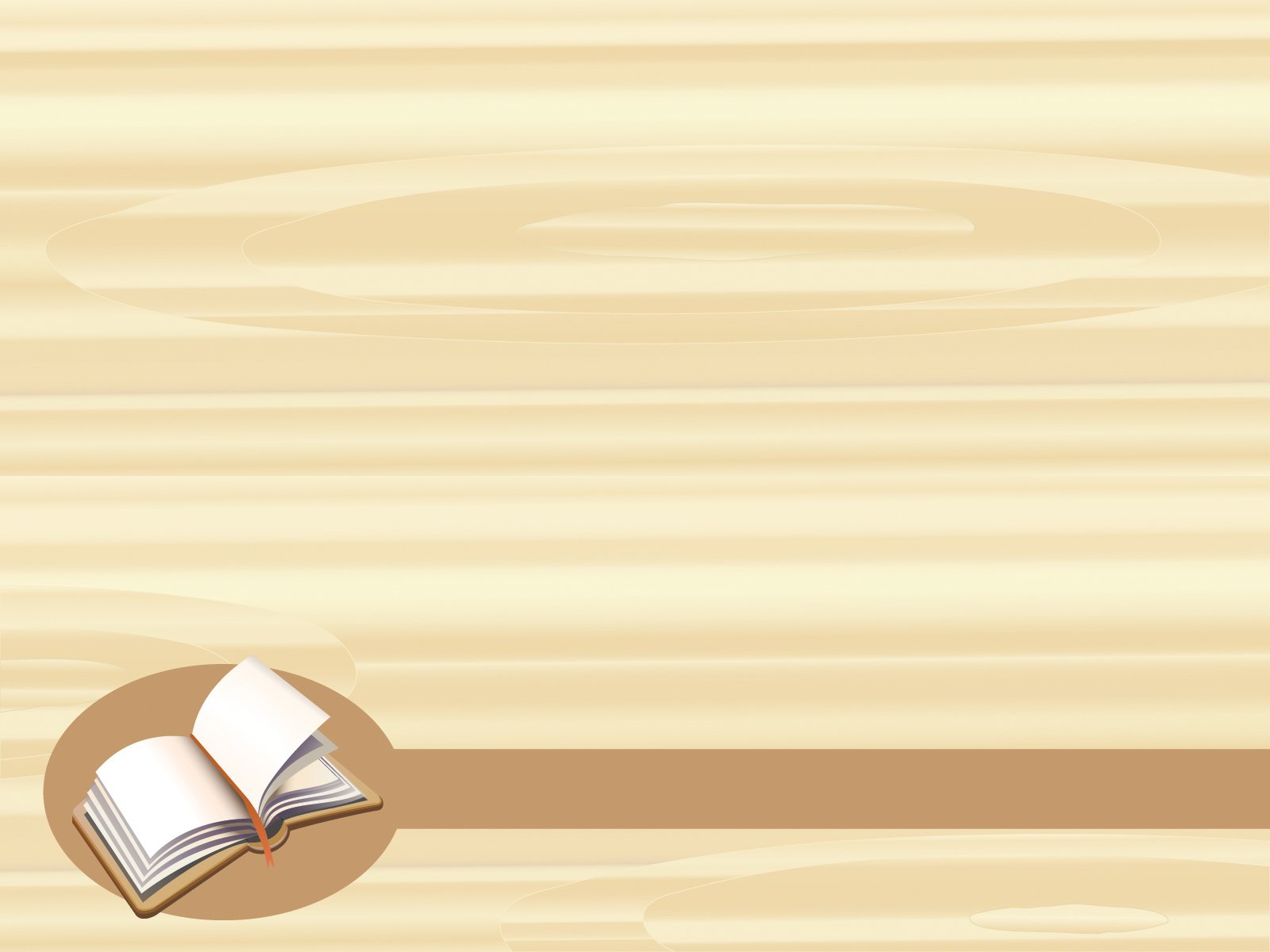 Обновлённые ФГОС 
Какие изменения      в работу школы вносят обновлённые ФГОС НОО и  ООО в 2022 году?
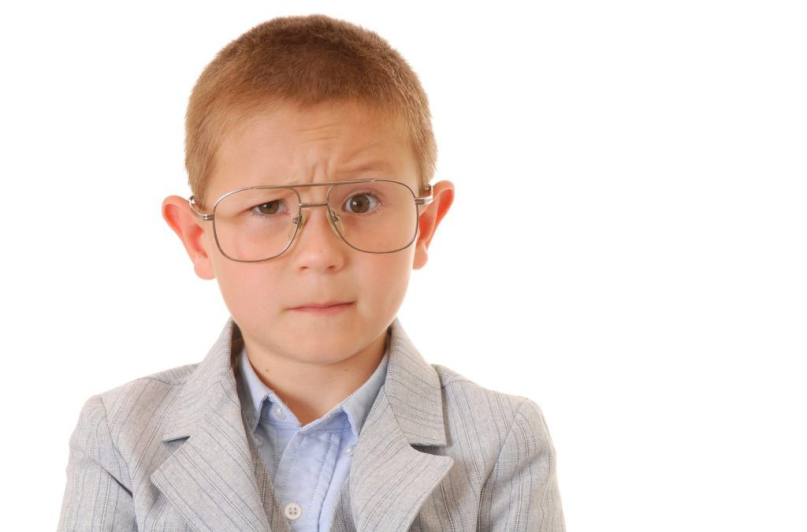 Учитель начальных классов МБОУ Кубинской СОШ №2  им. Героя Советского Союза Безбородова В.П. 
Мартьянова Л.И.
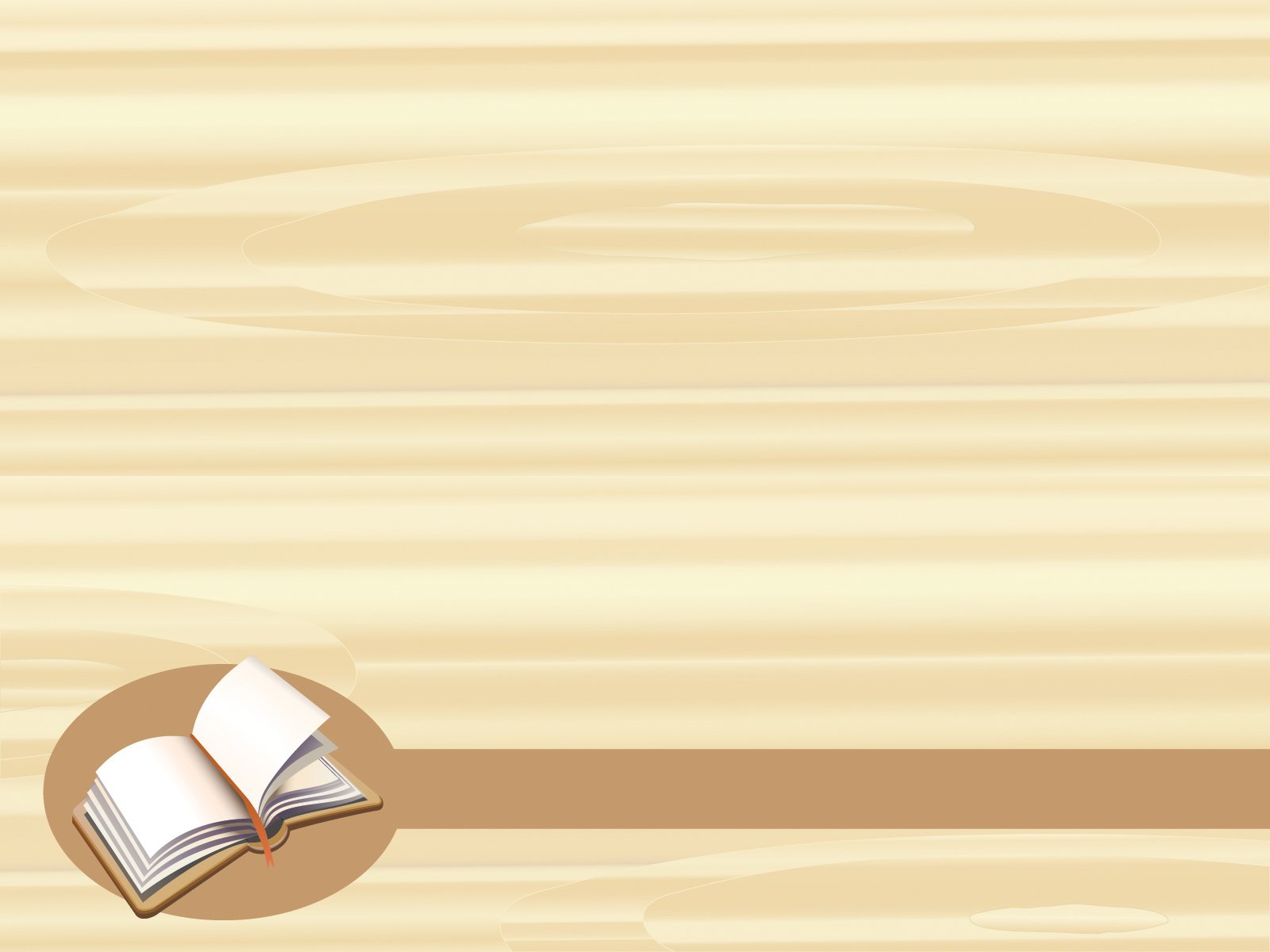 ФГОС
Федеральный государственный образовательный  стандарт - совокупность обязательных требований к  образованию определенного уровня и (или) к
профессии, специальности и направлению подготовки,  утвержденных федеральным органом исполнительной  власти, осуществляющим функции по выработке  государственной политики и нормативно-правовому  регулированию в сфере образования.
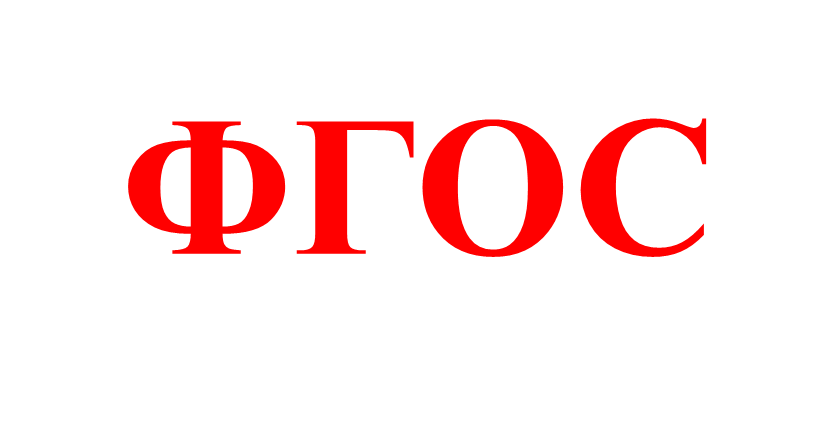 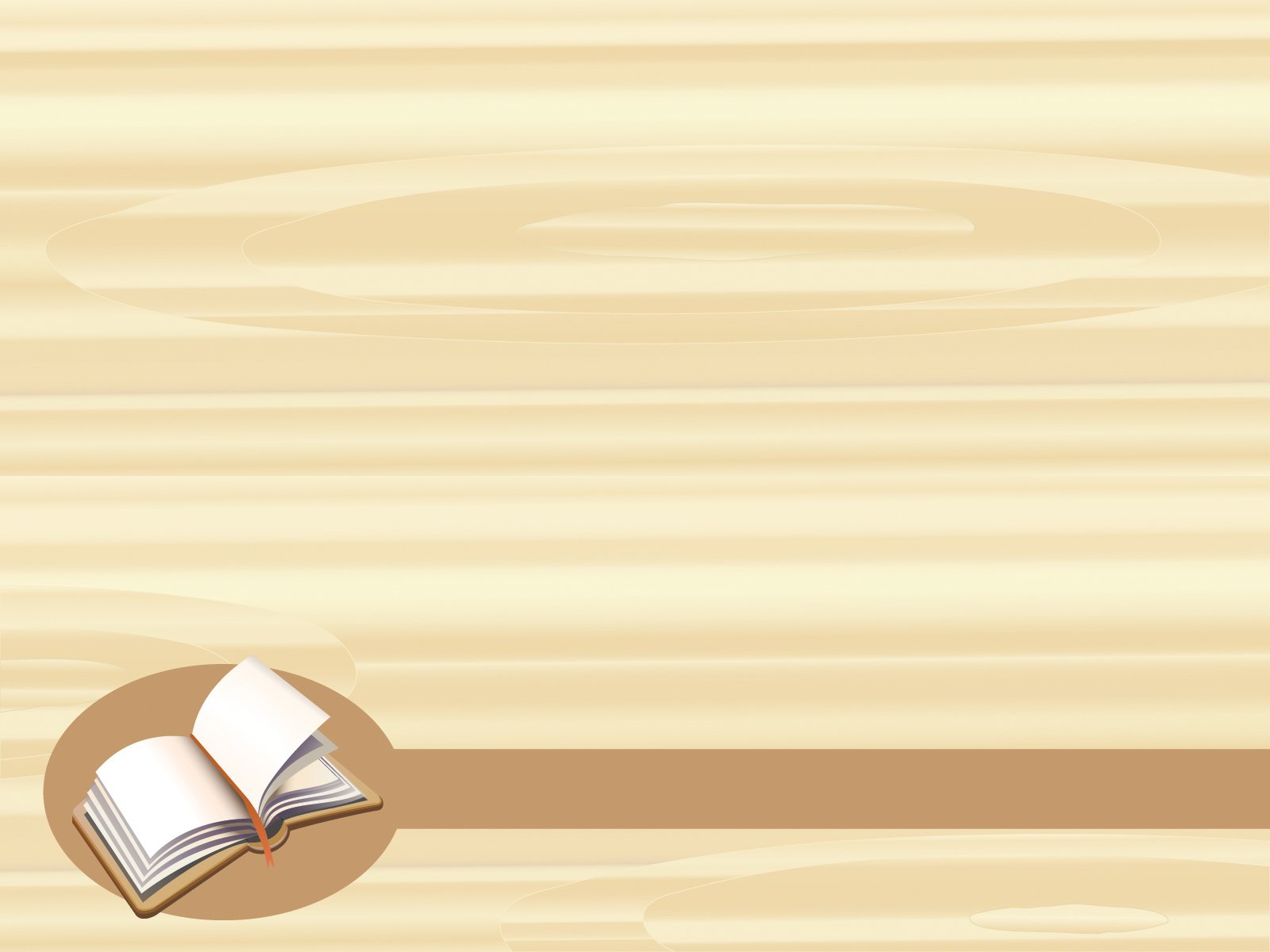 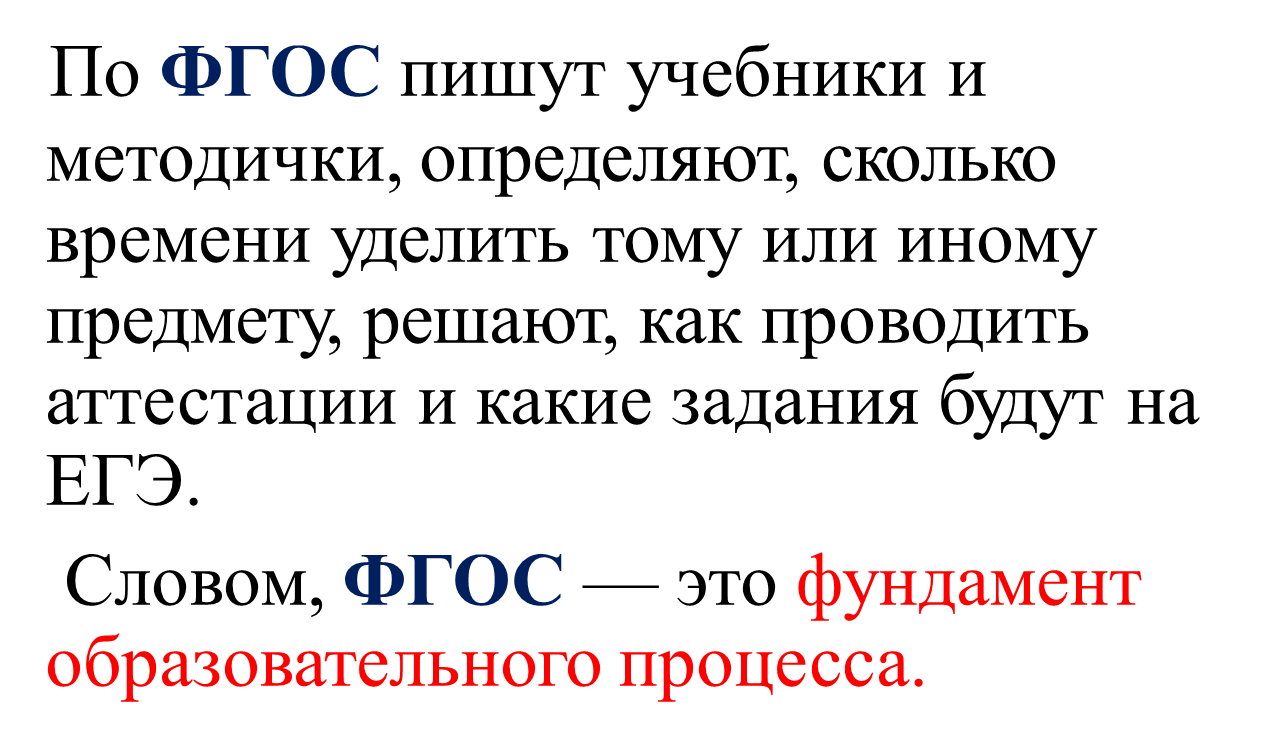 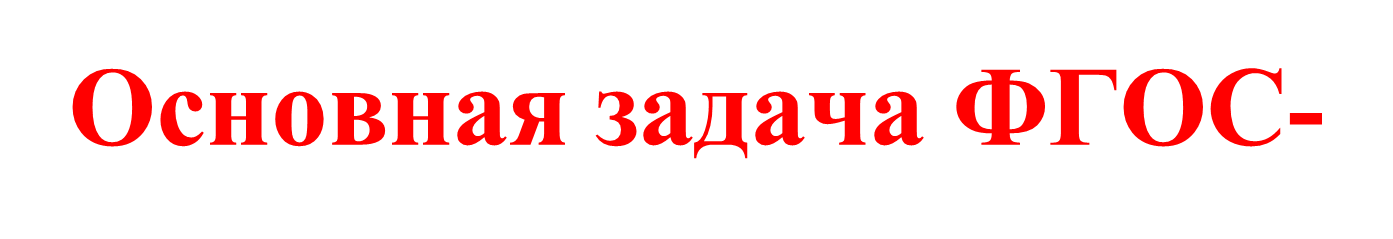 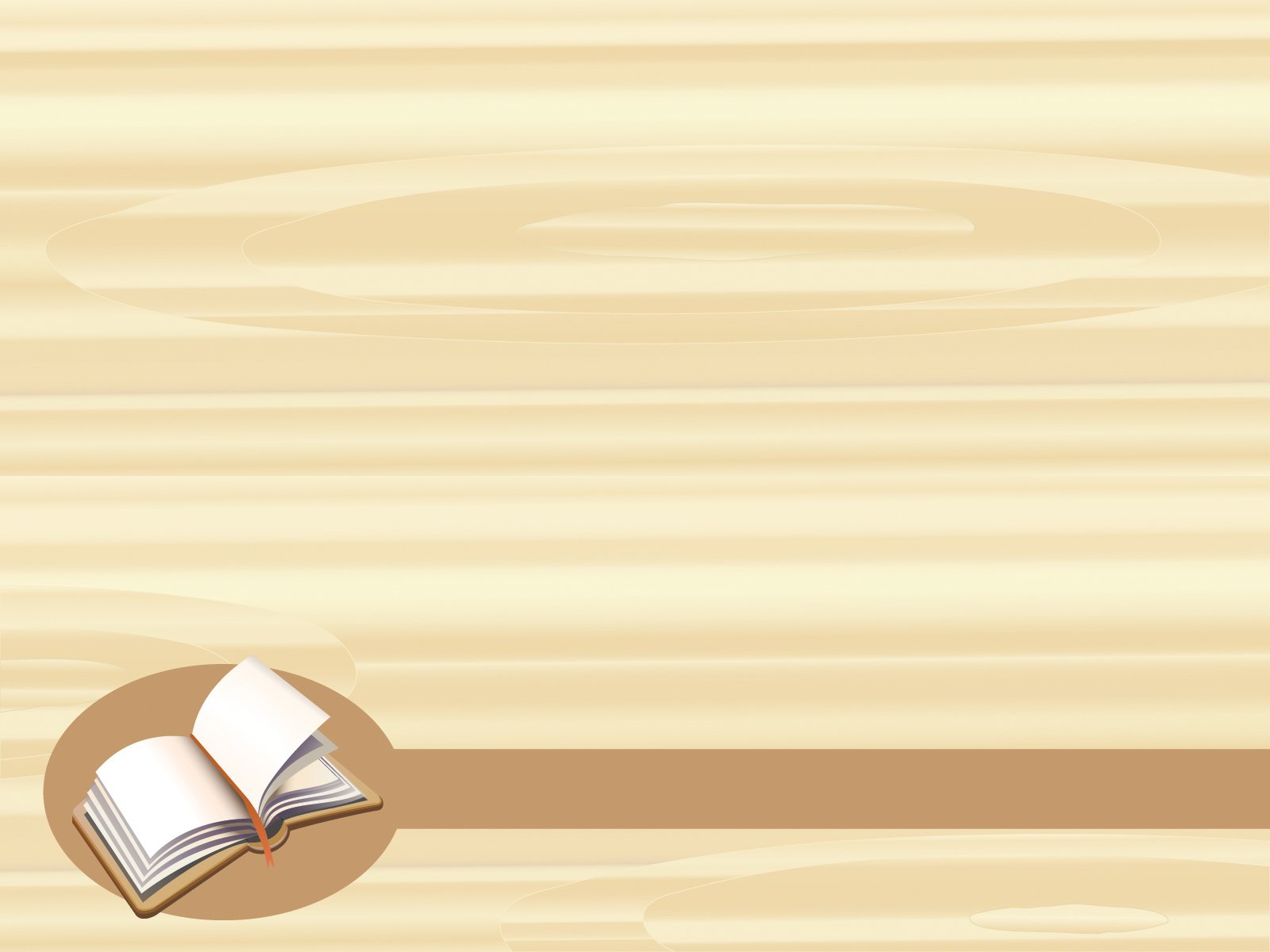 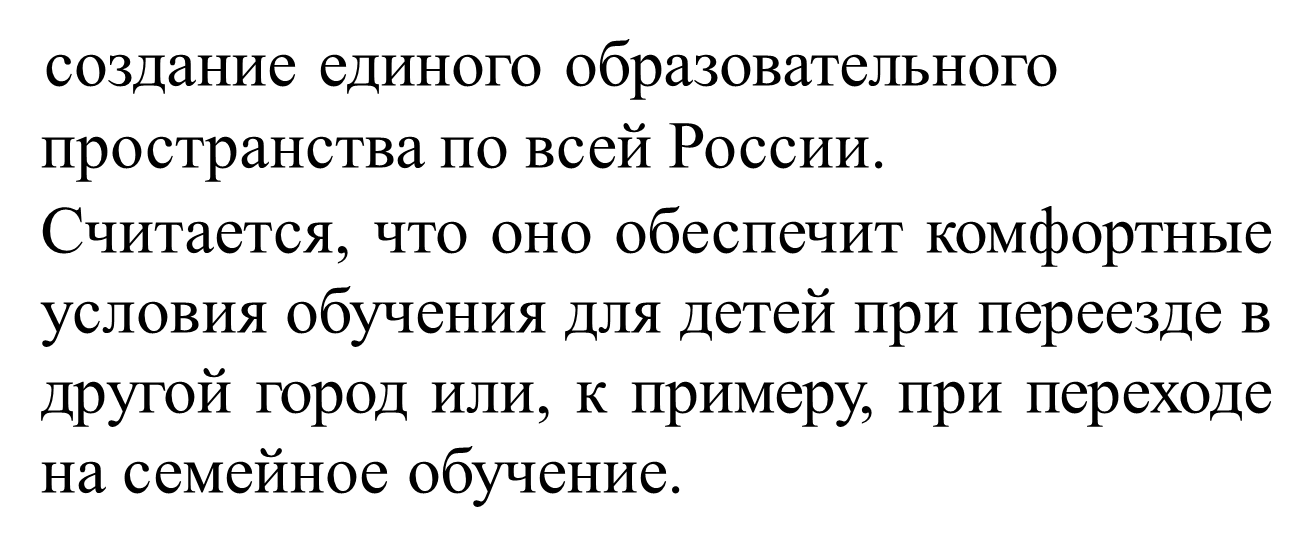 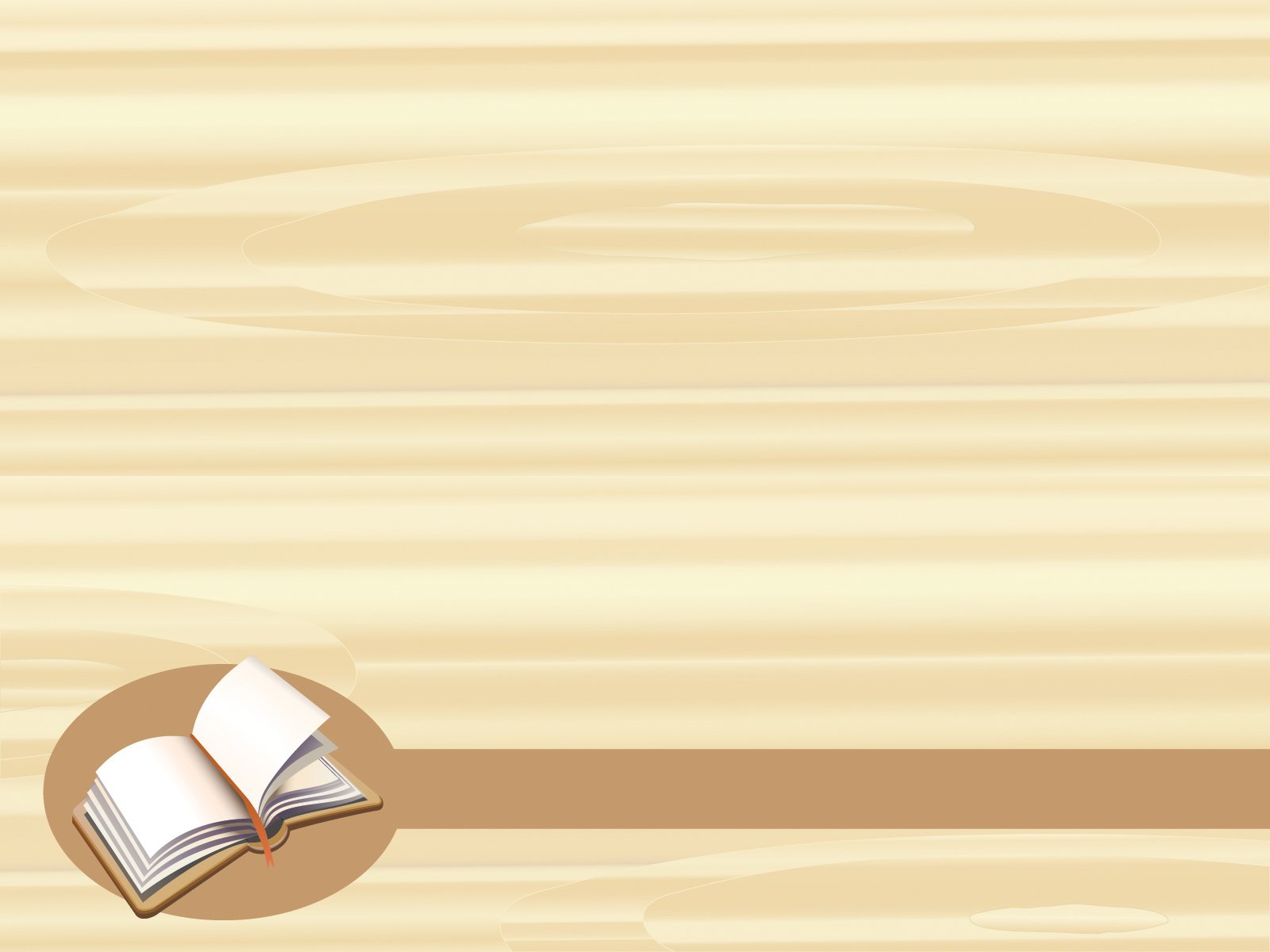 ФГОС обеспечивает
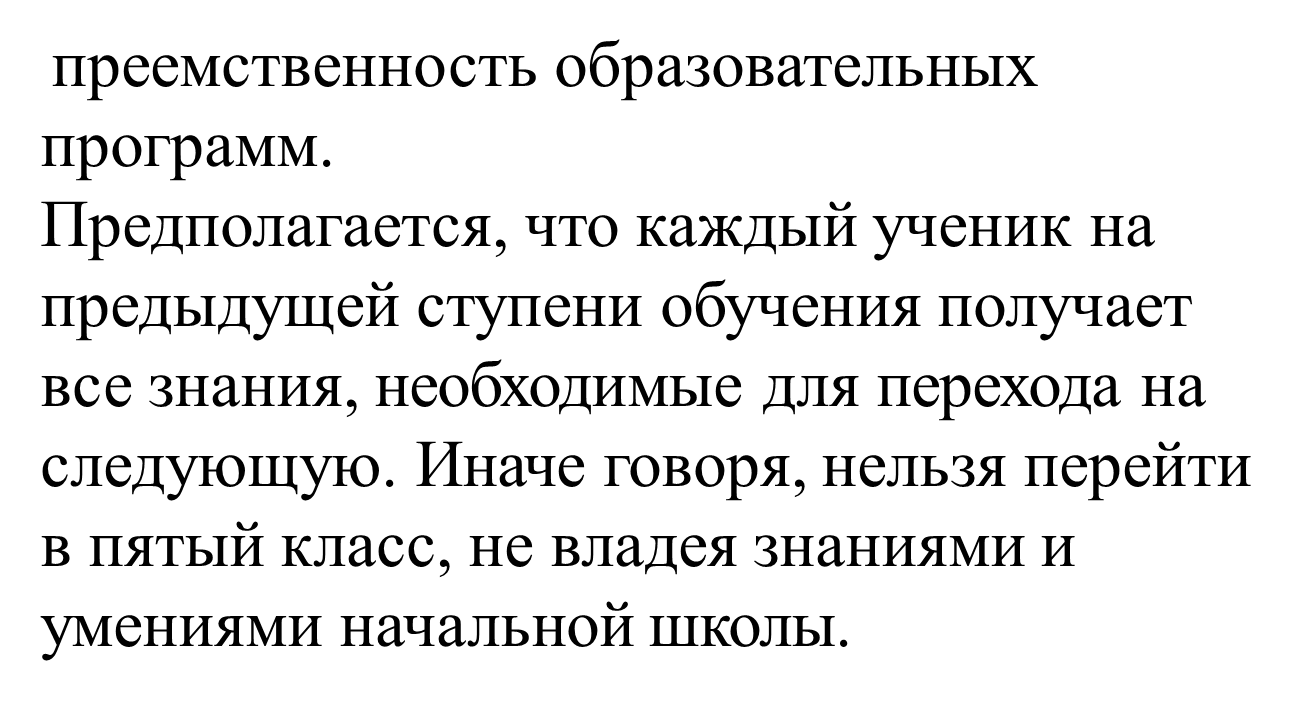 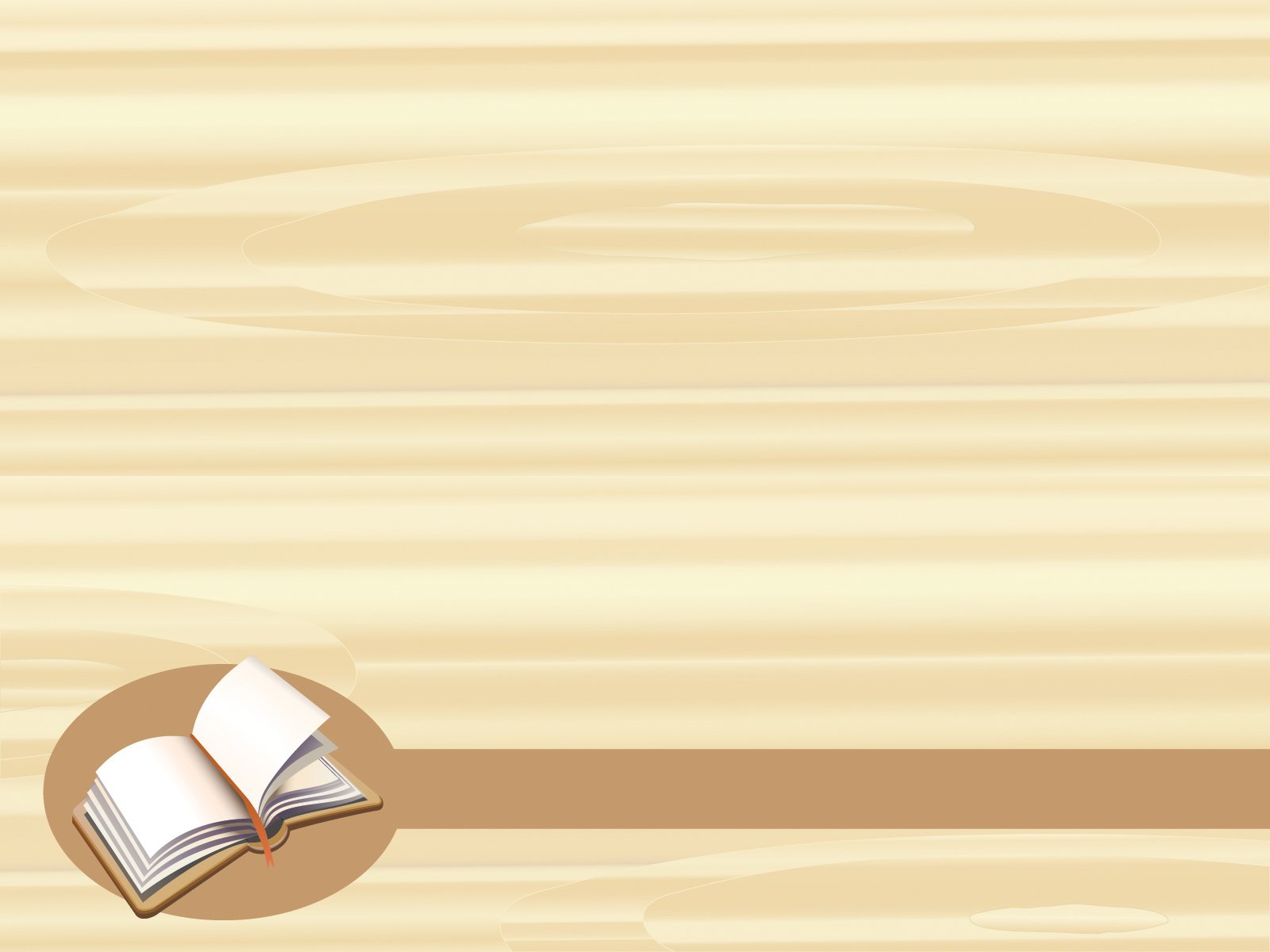 ФГОС должны соблюдать
образовательные учреждения любого уровня,  начиная с детского сада и заканчивая курсами  повышения квалификации. Под эту
необходимость попадают не только
государственные, но и частные учебные  заведения. Ведь все они подчиняются закону
«Об образовании в Российской  Федерации».
Актуальный текст государственных  образовательных стандартов можно почитать  на официальном сайте fgos.ru.
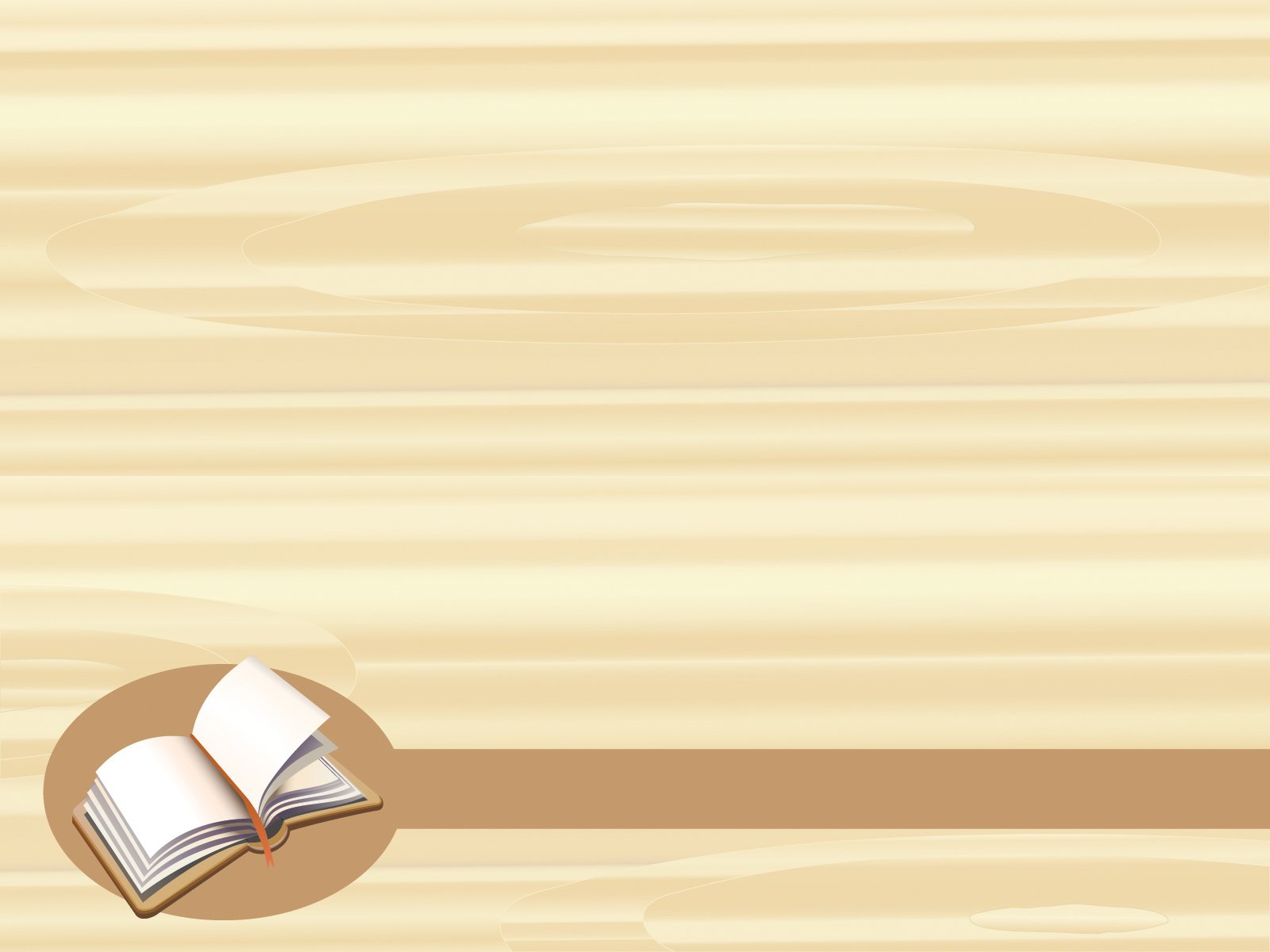 Какие	бывают ФГОС
На каждой ступени образования — свои стандарты.
Необходимо руководствоваться  следующими документами:
ФГОС начального общего образования
     (1-4 классы),
ФГОС основного общего образования (5-9 классы),
ФГОС среднего общего образования (10-11  классы),
ФГОС образования обучающихся с ограниченными возможностями здоровья (ОВЗ).
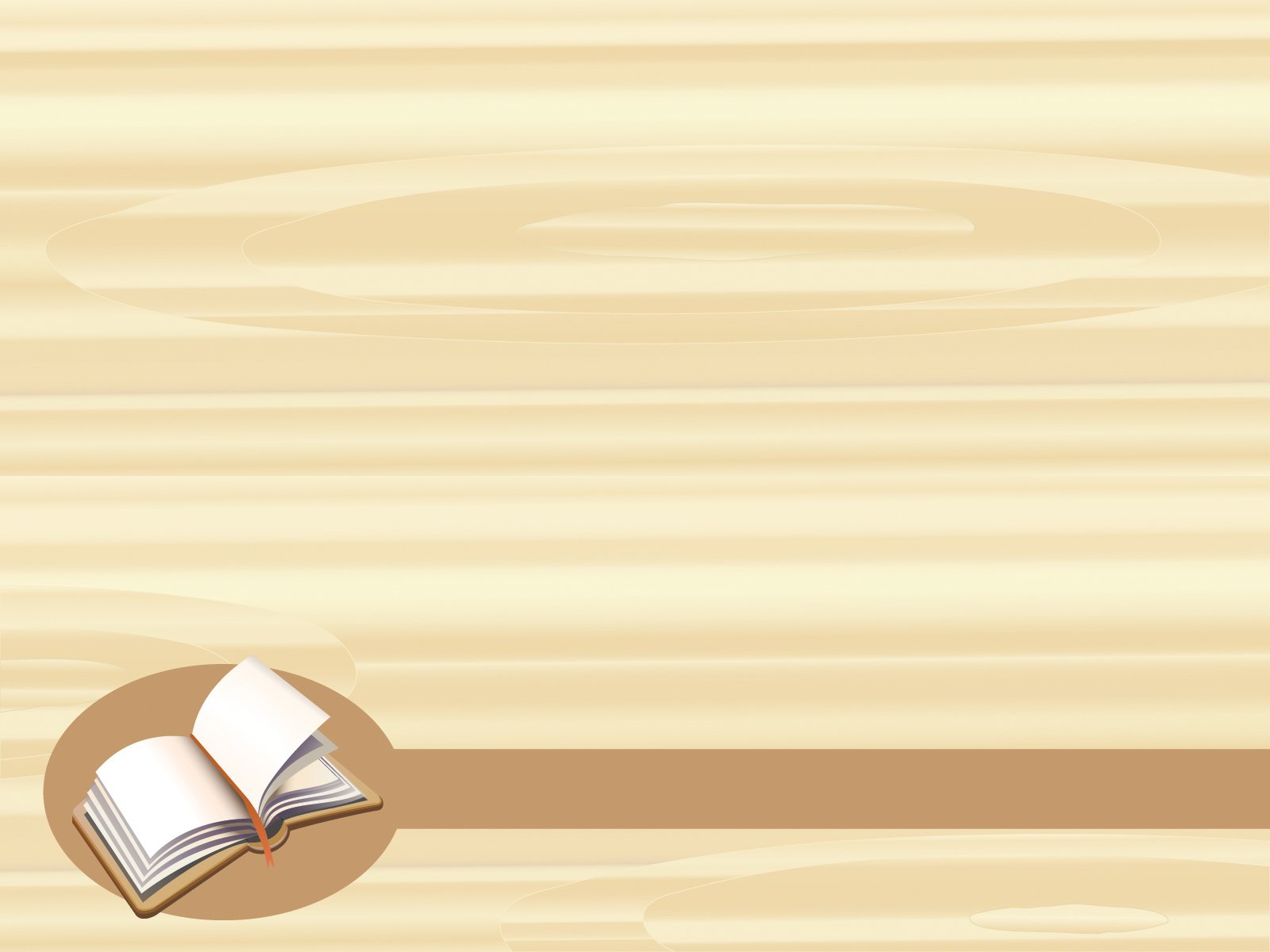 Три поколения ФГОС для школ
Первое поколение ФГОС
Введены в 2004 году. Документ назывался «Государственные образовательные стандарты». Первую редакцию критиковали за концентрацию на знаниях, а не на умении применять их тем или иным способом. Хорошим результатом считалось, когда «усвоены знания»
Второе поколение ФГОС
ФГОС второго поколения вводили постепенно. Для НОО — в 2009 году, для ООО — в 2010 году, а для СОО — в 2012 году. Стандарты ориентированы на результат и развитие универсальных учебных действия (умений).
Старый стандарт отвечал на вопрос «Чему учить?», новый добавил ответы на вопросы «Для чего учить?» и «Как это поможет в жизни?».
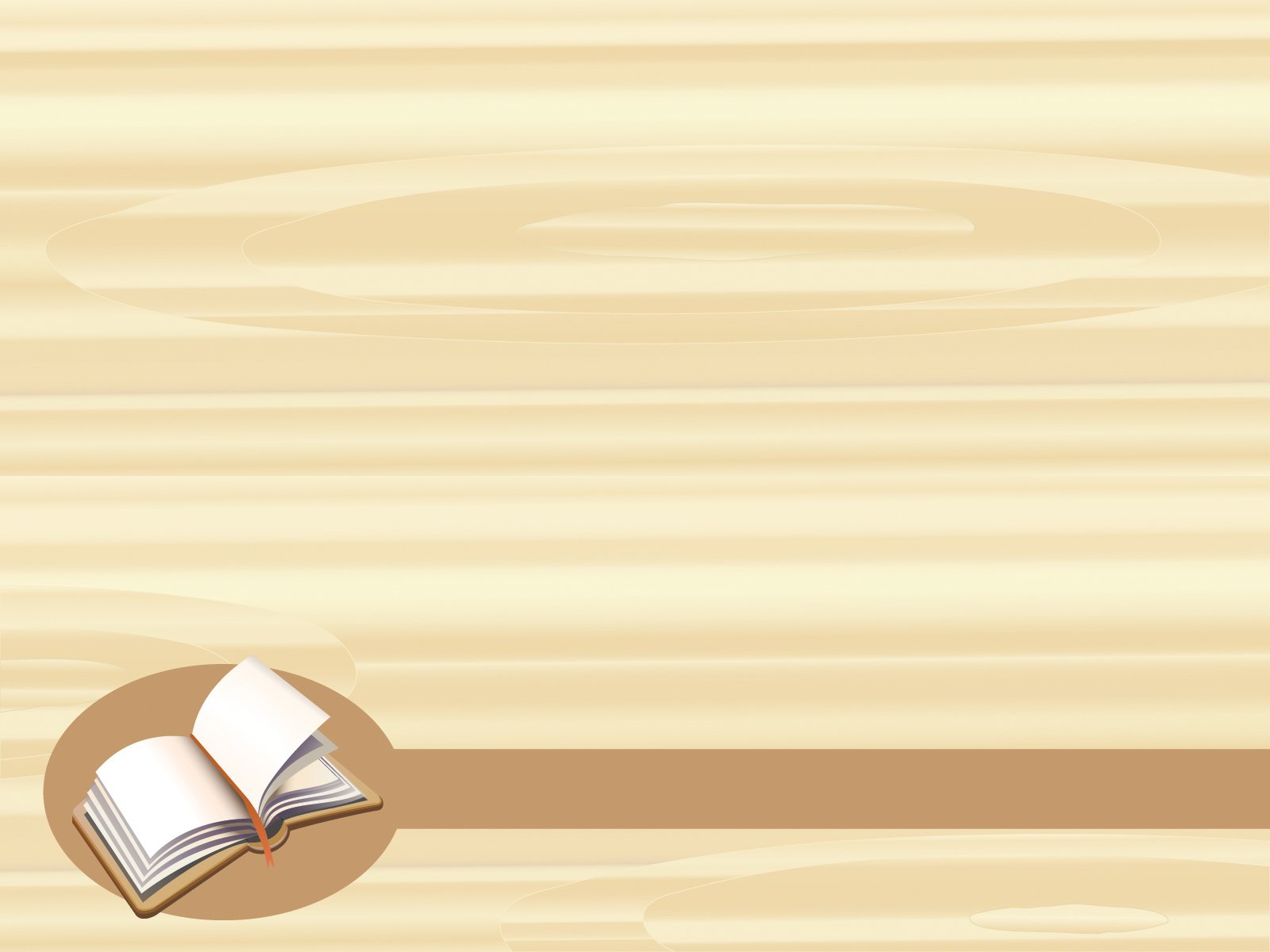 Третье поколение ФГОС
Ключевое отличие новой редакции ФГОС — конкретизация. Каждое требование раскрыто и четко сформулировано.
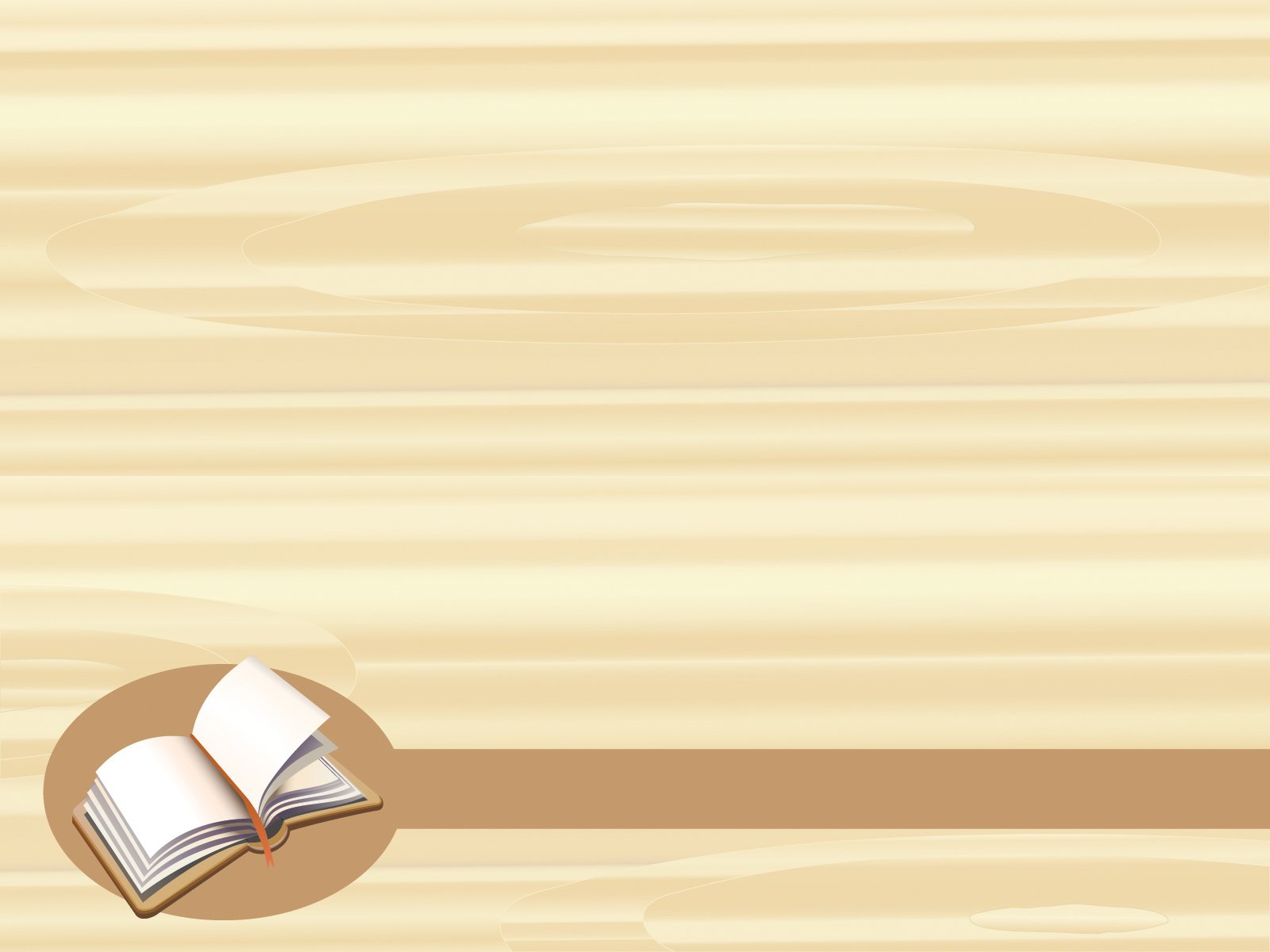 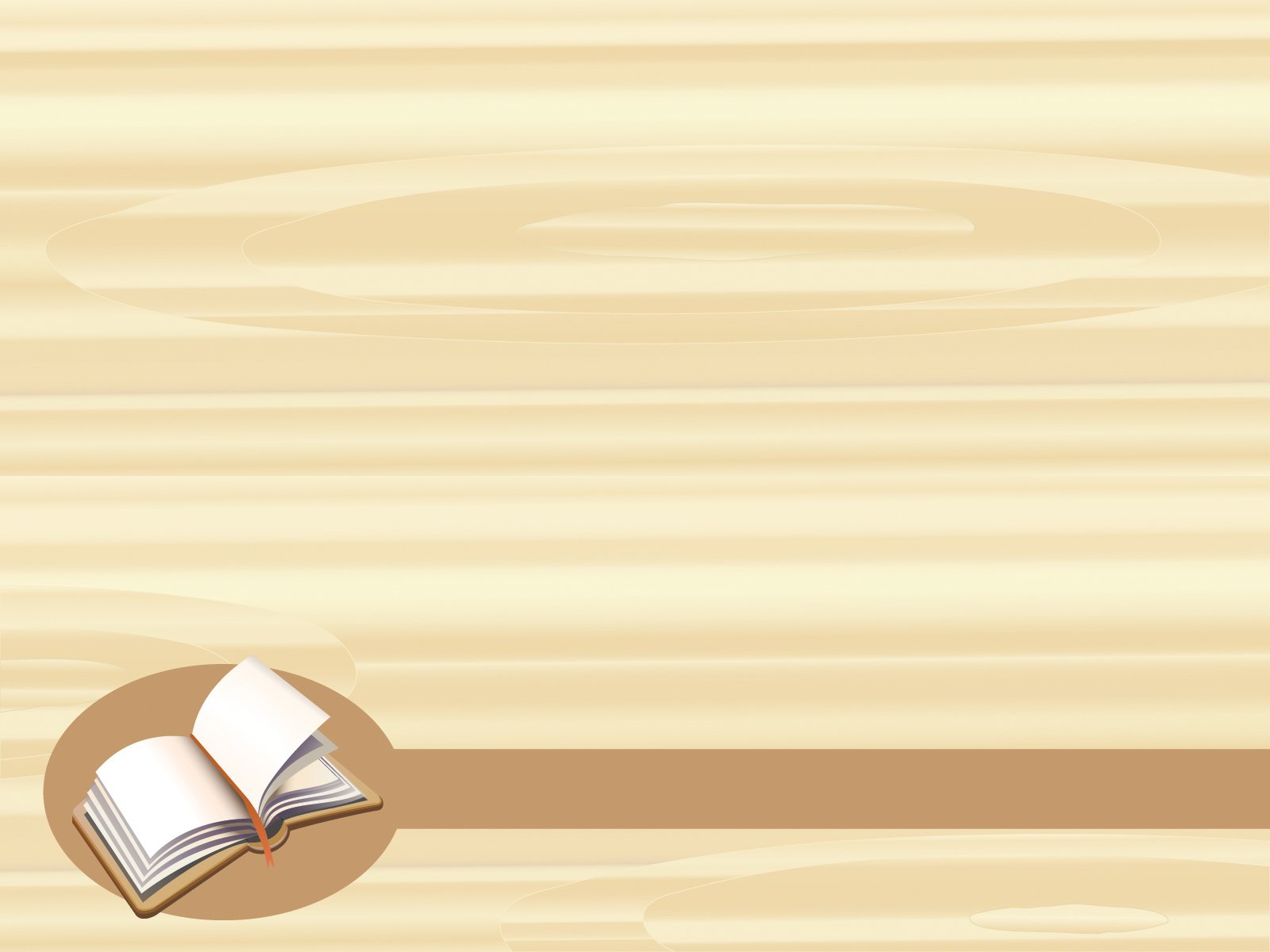 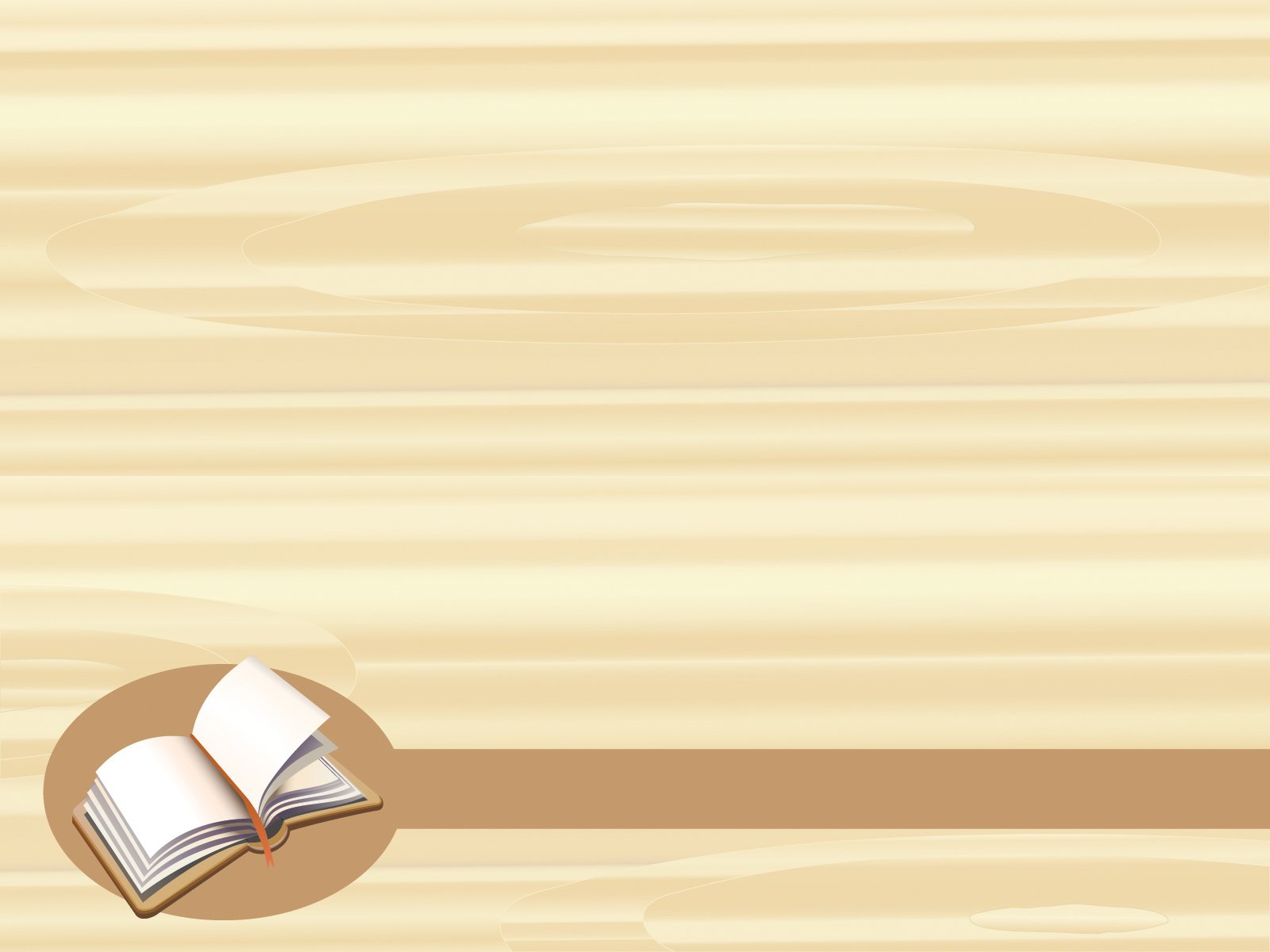 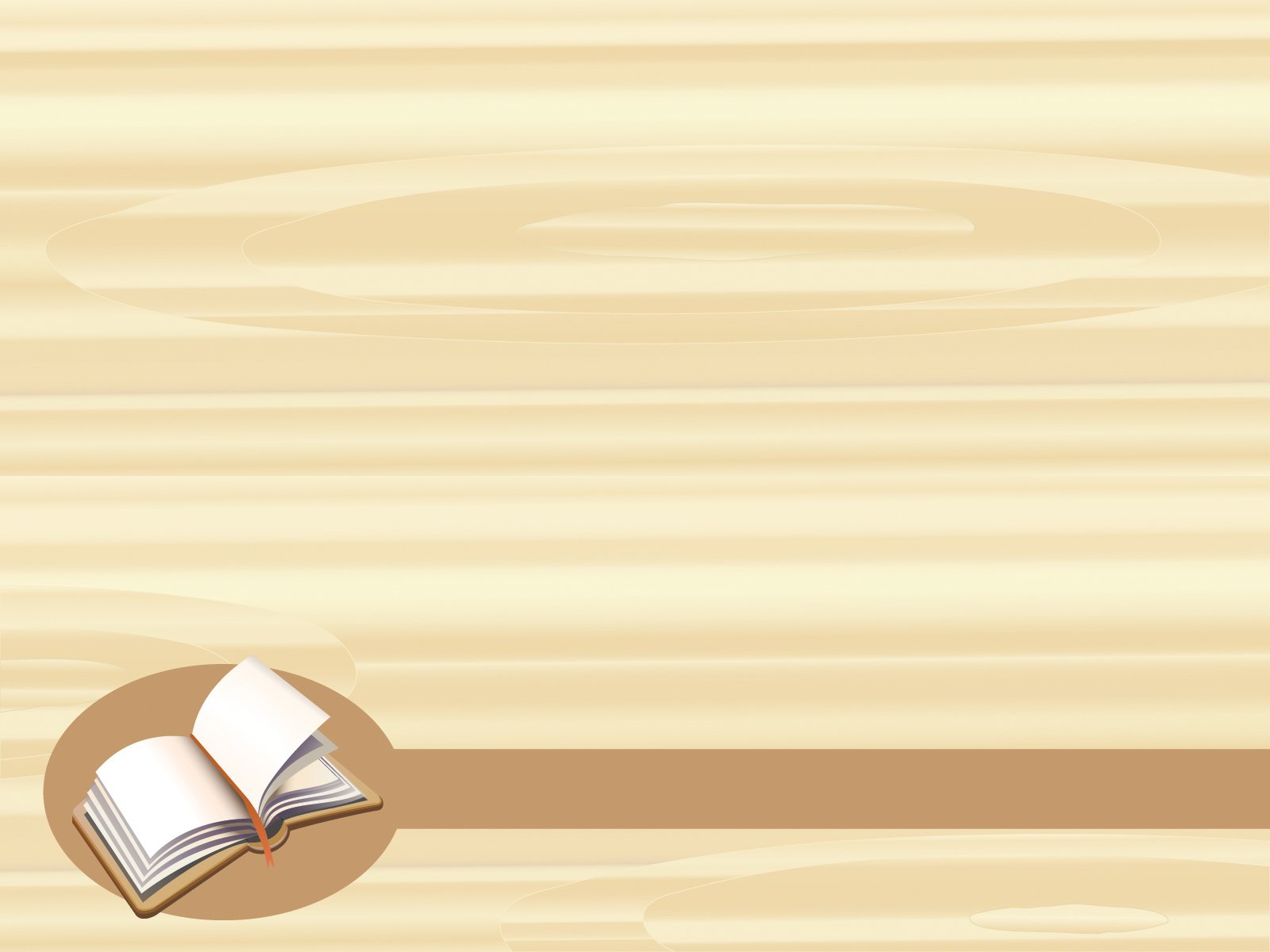 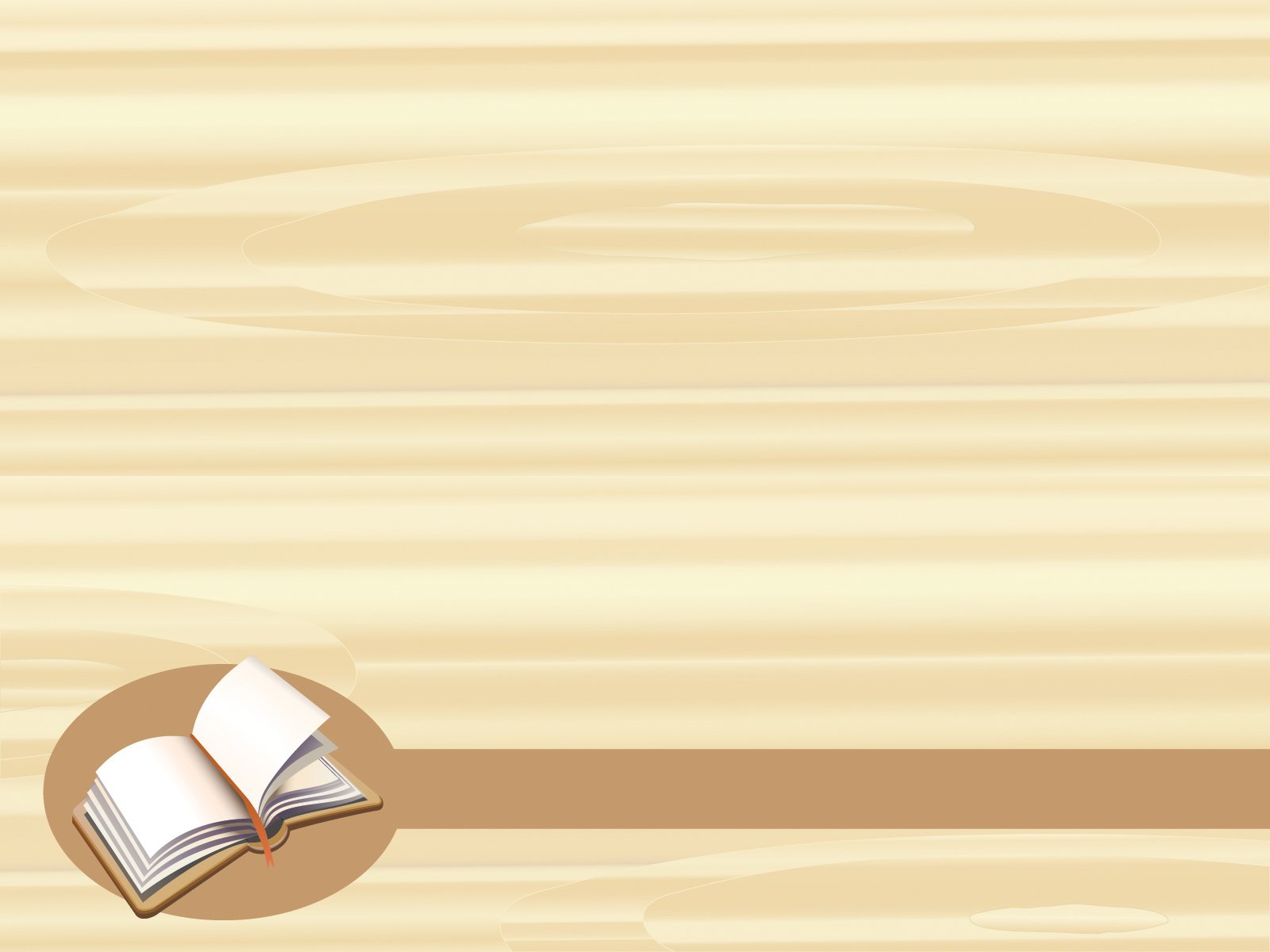 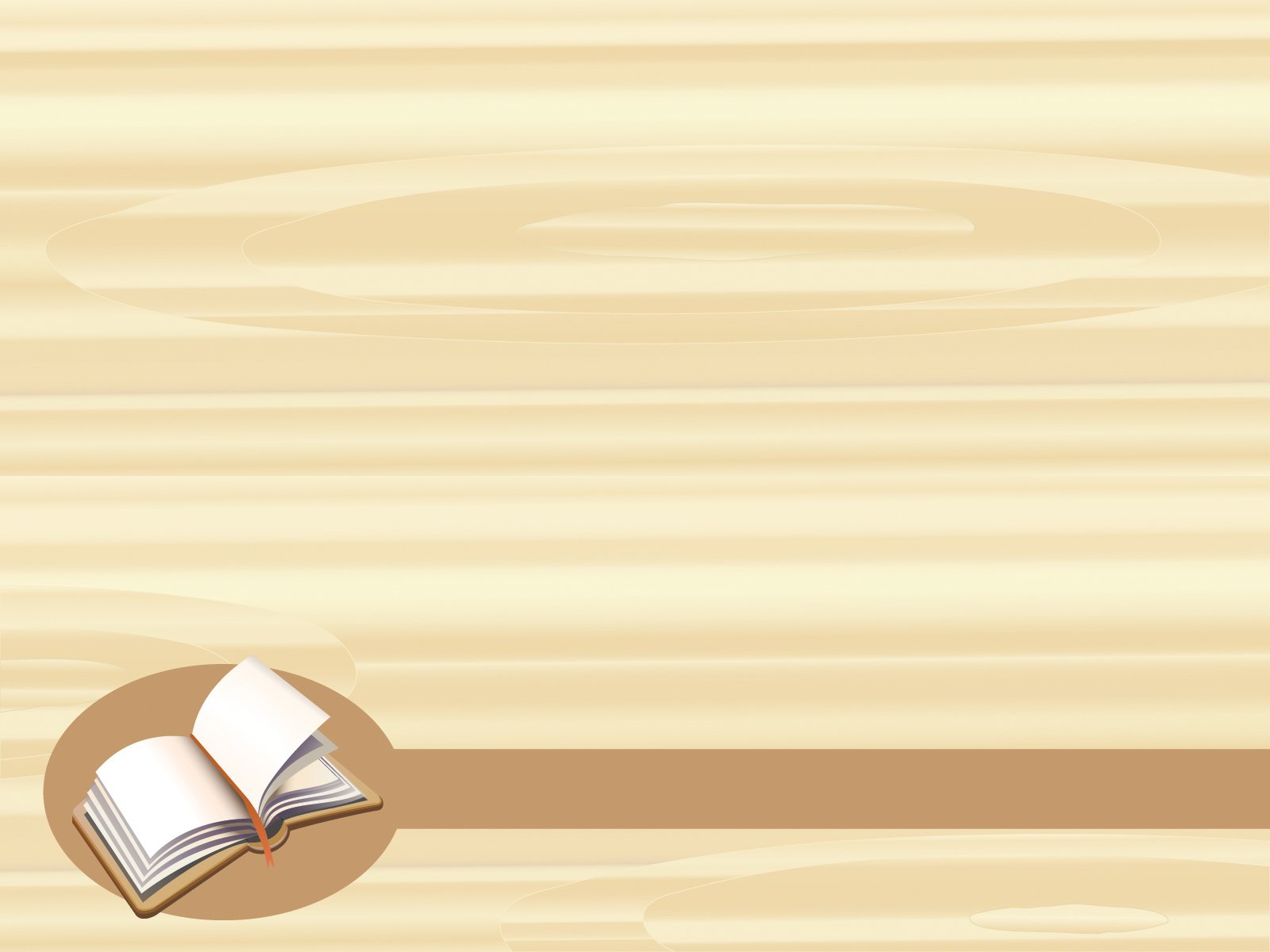 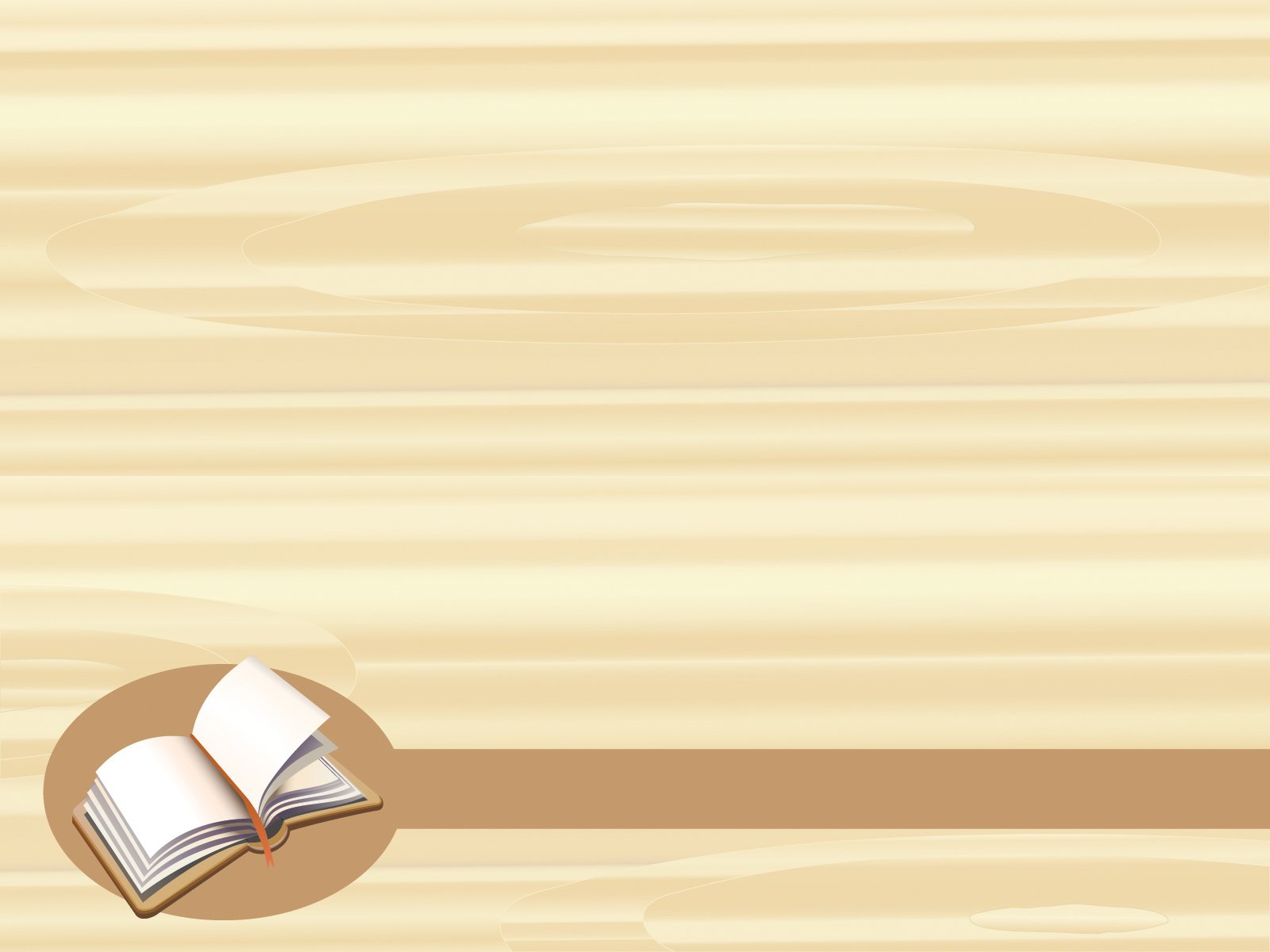 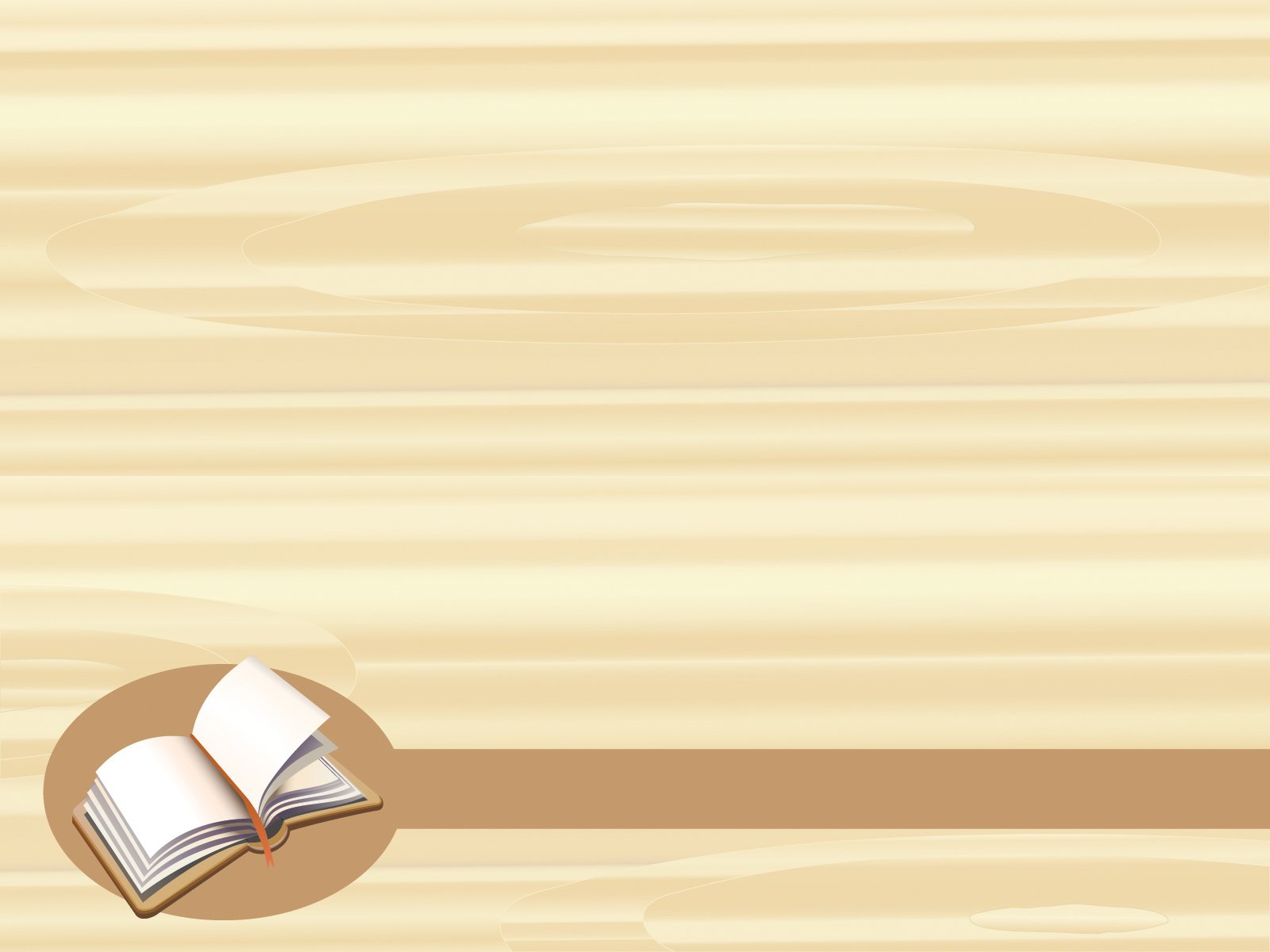 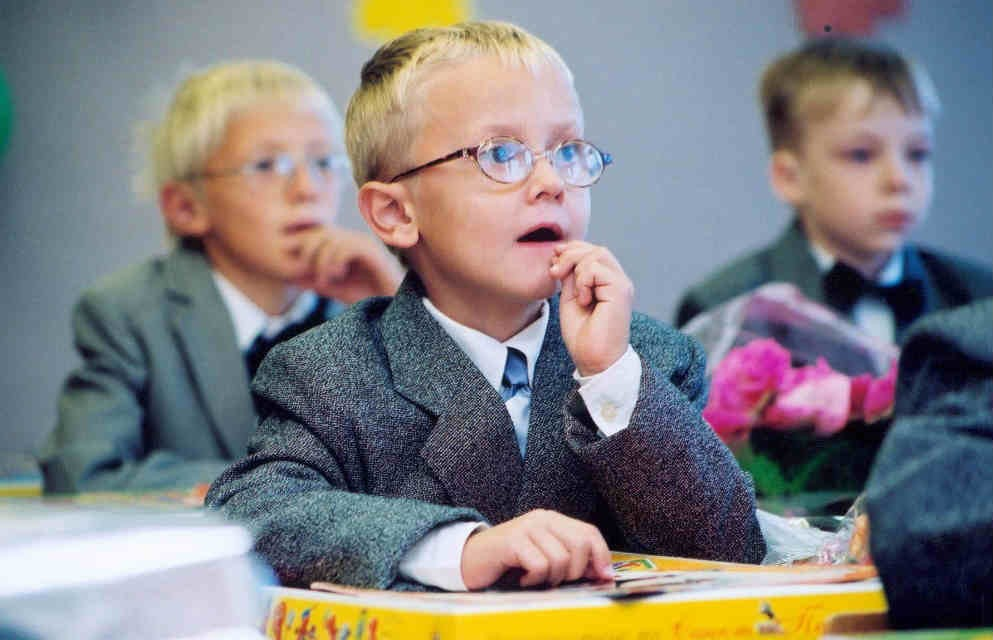 Новые ФГОС начнут действовать с
1 сентября 2022 года в каждой школе, а ребята, которые  будут приняты в 1 и 5 классы в 2022 году, будут учиться  по обновленным ФГОС.
Другим учащимся продолжить обучение по ним  возможно будет только при согласии родителей.
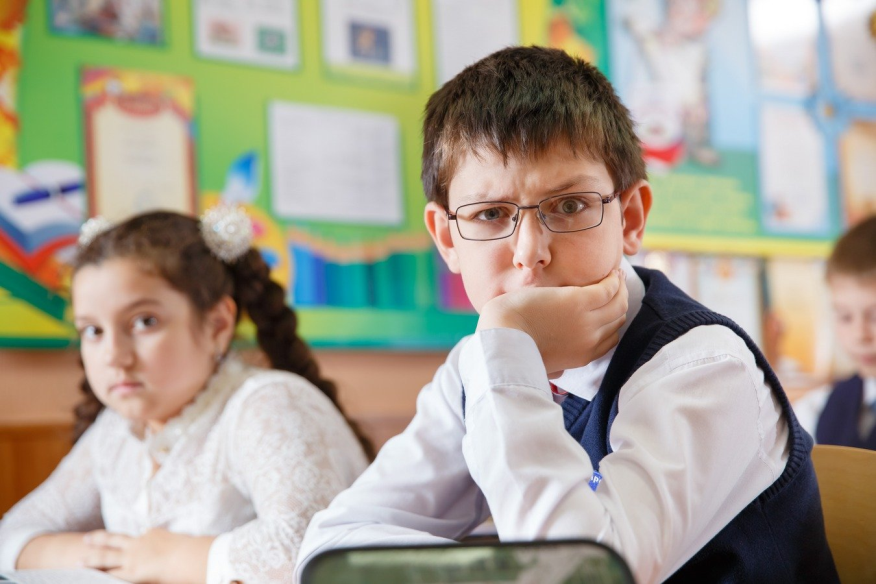 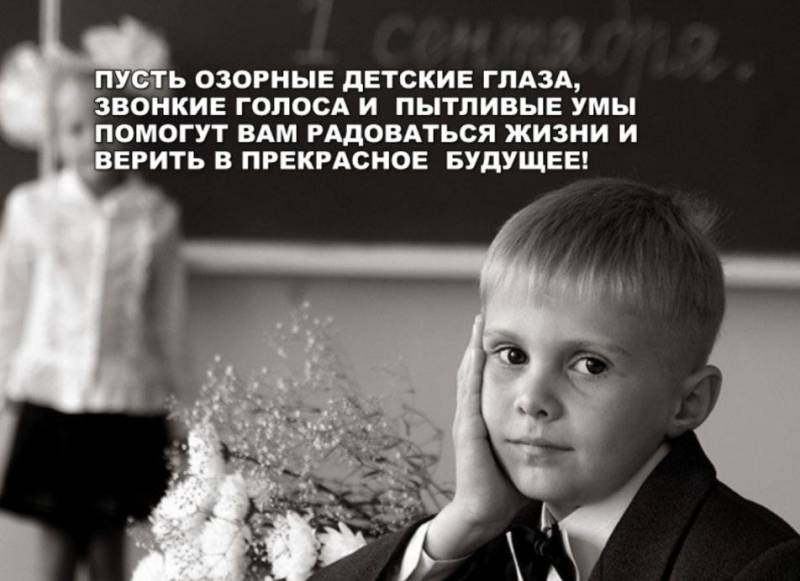 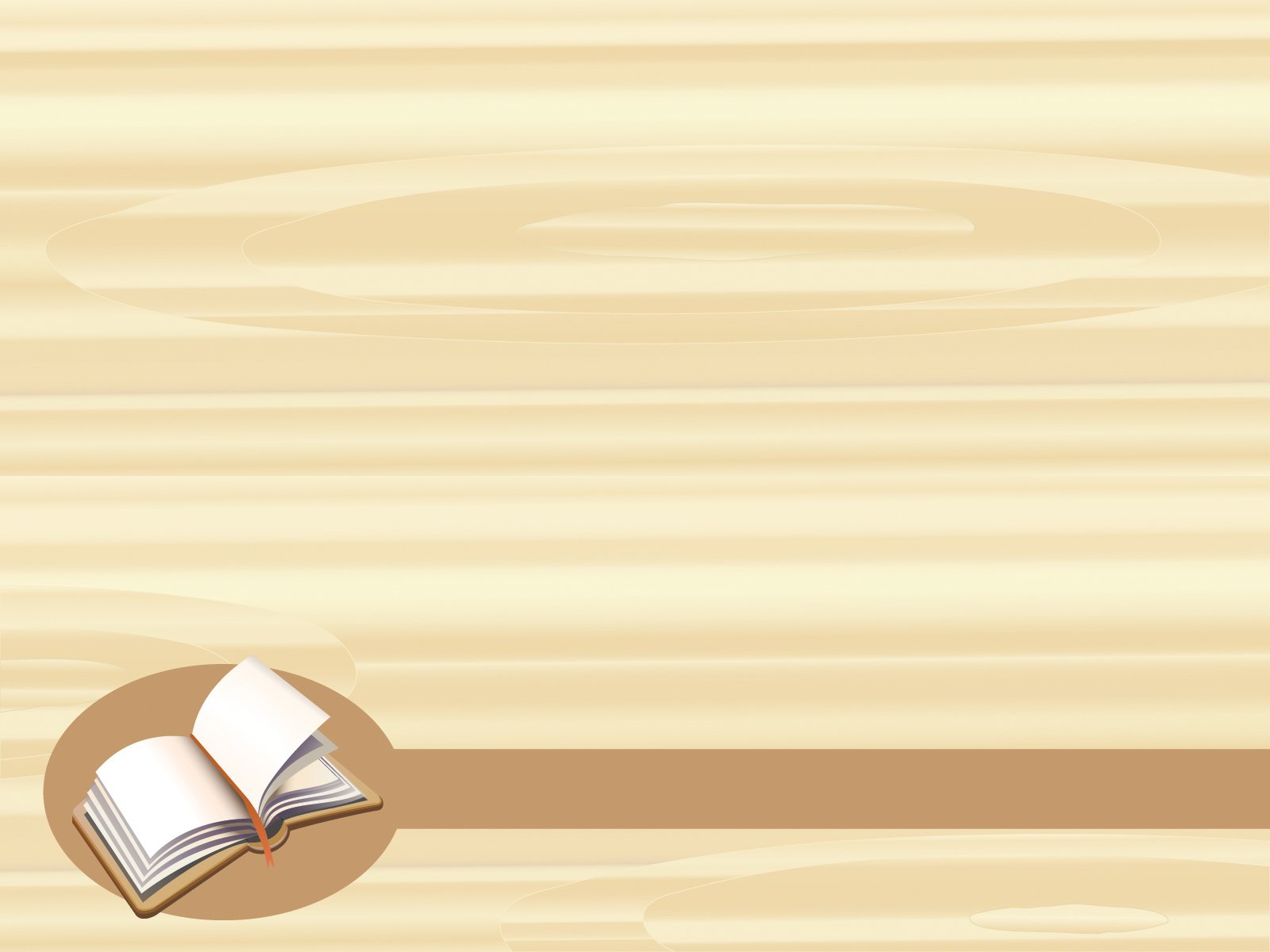 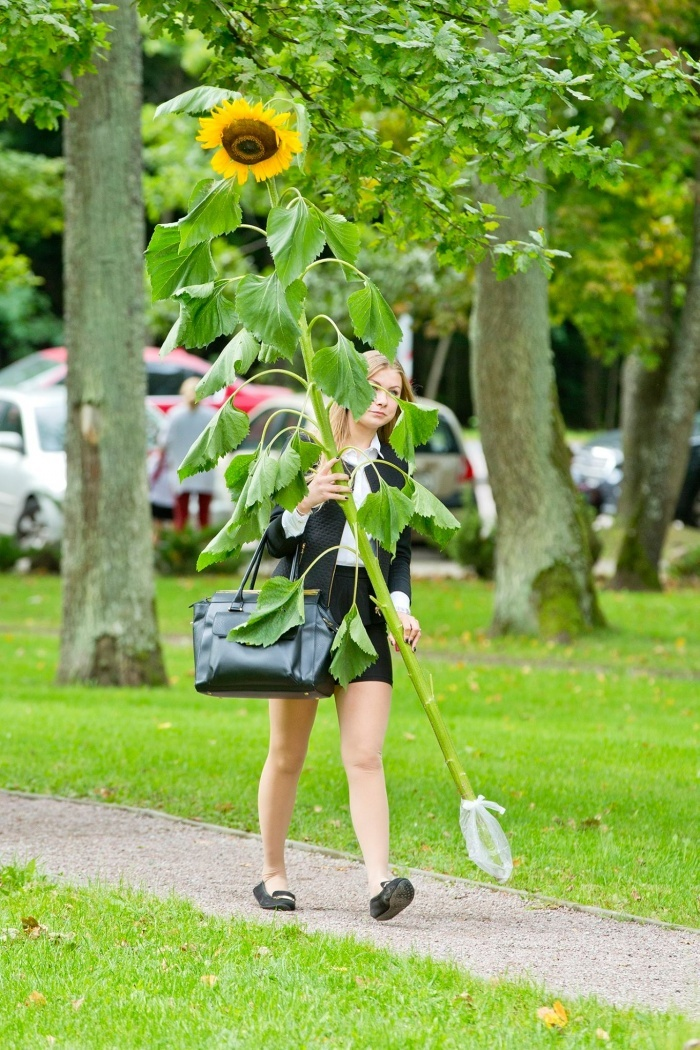 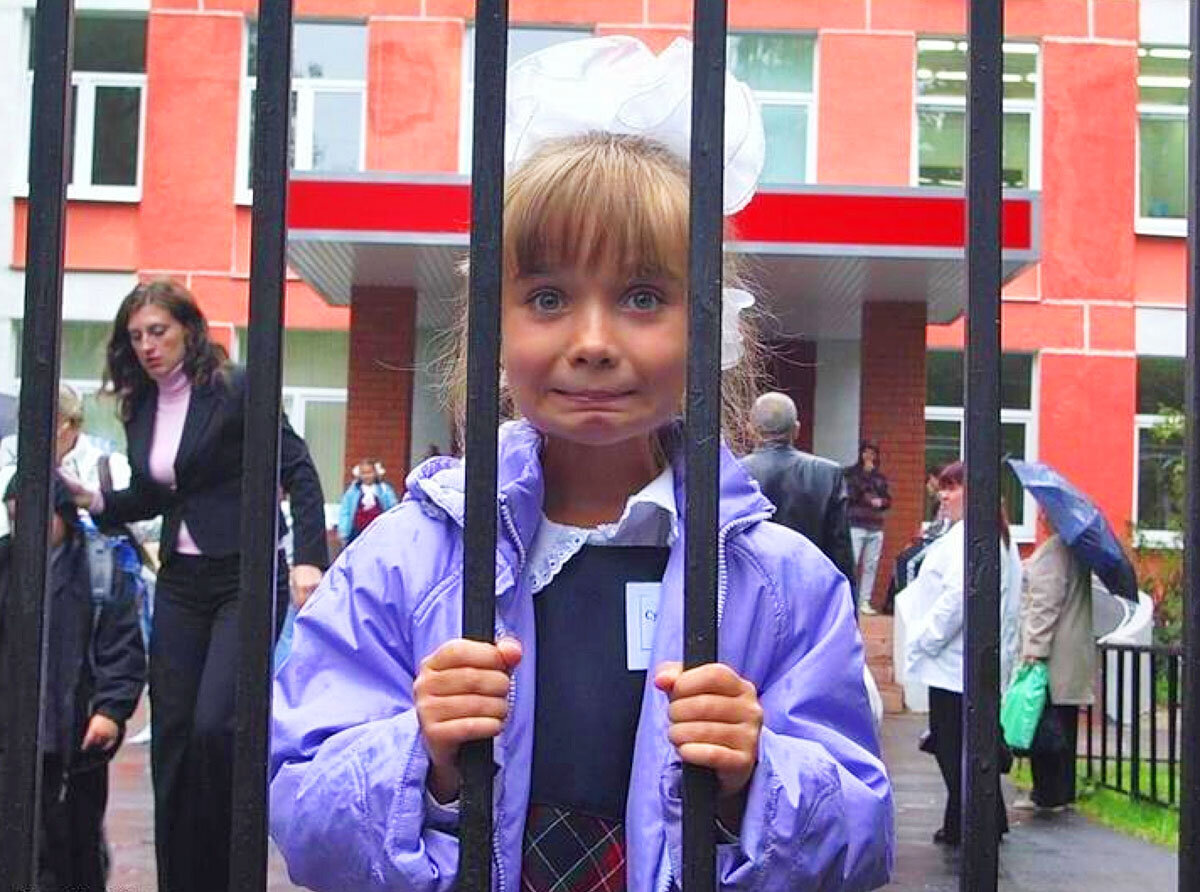 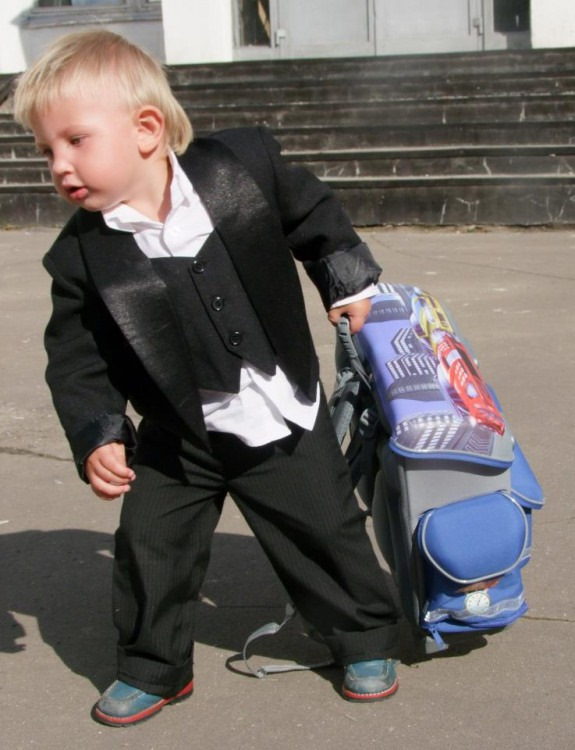 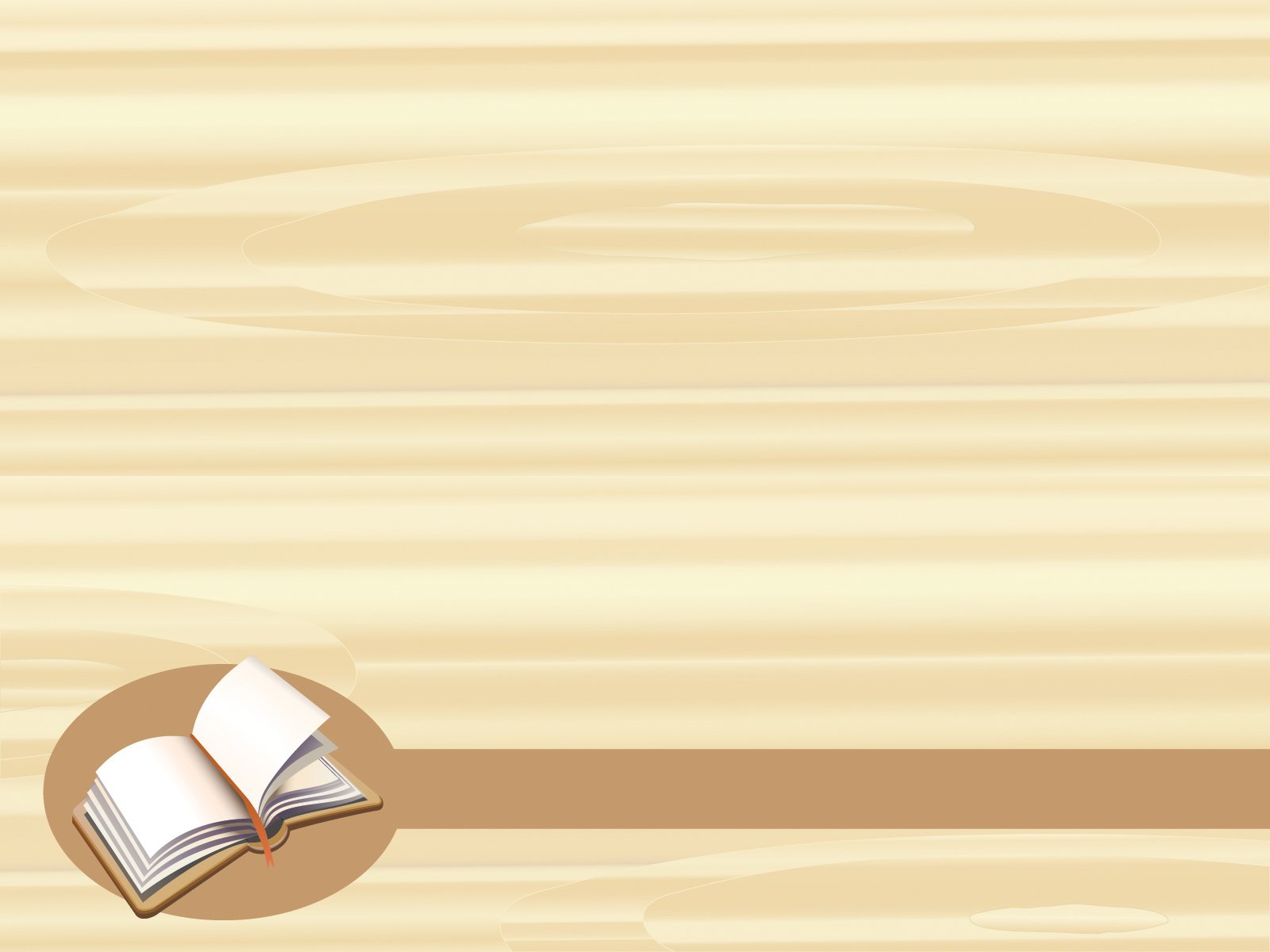 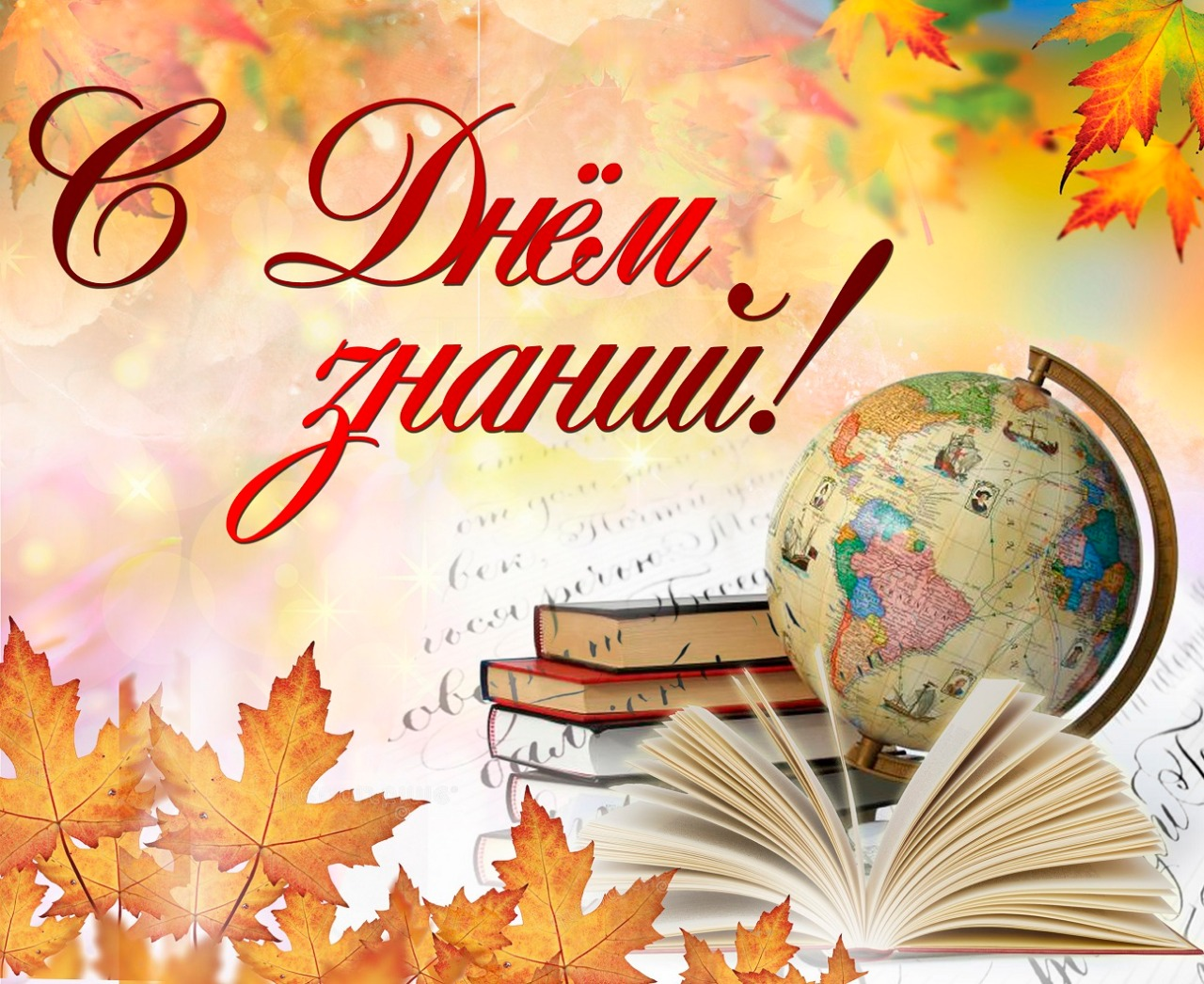